PROCESO DE FORTALECIMIENTO DEL SIDH
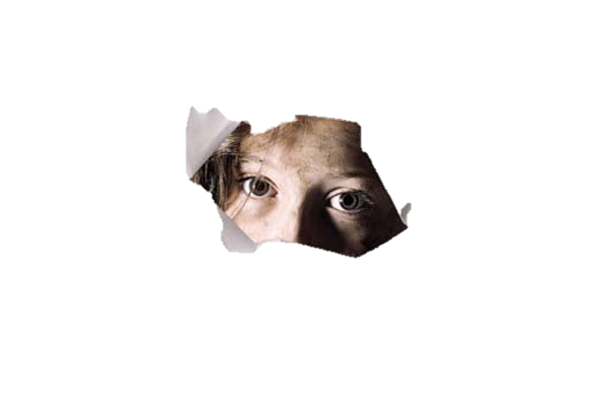 Disability Rights International
Grupo de Trabajo para el Fortalecimiento del SIDH
29 de junio, 2011: El Consejo Permanente de la OEA crea el “Grupo de Trabajo”
Compuesto por :
Estados Miembros
Observadores Permanentes
Secretario General 
La CIDH fue invitada a 3 sesiones
La sociedad civil fue invitada a 4 sesiones
Grupo de Trabajo
Tarea: Elaborar informe para fortalecer el SIDH 

Temas:
Designación del Secretario Ejecutivo
Desafíos de la CIDH
Medidas cautelares
Asuntos de procedimiento (casos y peticiones)
Soluciones amistosas
Capítulo IV del Informe Anual de la CIDH
Fortalecimiento financiero
Antecedentes del Gpo. de Trabajo
1. Procedimiento de selección del Secretario Ejecutivo de la CIDH.
2. Enfrentamiento entre Ecuador y la CIDH por el trabajo de la Relatoría de Libertad de Expresión 
Caso del diario “El Universo”
La Relatoría expresó su preocupación por el caso
Esto enojó al gobierno de Ecuador
Antecedentes - Grupo de Trabajo
3. Medidas cautelares -caso Belo Monte contra Brasil
Brasil reaccionó de forma muy fuerte 
Retiró su embajador ante la OEA 
Retiró a su candidato a comisionado
Suspendió el pago de su cuota anual 
Impulsó la creación del Grupo de Trabajo
Antecedentes
4. Iniciativa de creación del Grupo de Trabajo (Brasil)
Apoyada por varios países, incluyendo:
Venezuela. Prácticas cuestionadas por la CIDH
Colombia. Cuestiona su inclusión en el Capítulo IV del Informe Annual
Ecuador, Venezuela y Colombia 
Aprovecharon la creación del Grupo de Trabajo 
Para impulsar recomendaciones que limitaran a la CIDH en sus funciones.
Recomendaciones del Informe del Grupo de Trabajo
Mayor en promoción de DDHH
Exigir mayor nivel de prueba para peticionarios 
Identificación de beneficiarios
Criterio más estricto para admitir casos
Mayor impulso a soluciones amistosas
Revisar los criterios del Capítulo IV
Compromiso de incrementar recursos financieros
Recomendaciones -Relatoría de Libertad de Expresión
Limitar la labor de la Relatoría
Proponen:
Eliminar su informe anual
Minar su capacidad de recaudar fondos
Imponer código de conducta
Aprobación del Informe del Grupo de Trabajo
25 de enero de 2012:
El Consejo Permanente de la OEA aprueba el Informe del Grupo de Trabajo
Implementación de Recomendaciones -Grupo de Trabajo
Aprobación Resolución AG/RES. 2761 (XLII-O/12). 
Puntos:
“Acoger” recomendaciones del Grupo de Trabajo
Consejo Permanente formulará propuestas para su implementación
En 6 meses las propuestas del CAJP se presentaran en una Asamblea General Extraordinaria.
Implementación de Recomendaciones
Esta resolución incrementa la presión que se ejerce sobre la CIDH 
Para aceptar todas las recomendaciones
Incluidas las relativas a la Relatoría Especial de Libertad de Expresión. 

Marzo 2013. Aprobación por la CIDH de reformas al Reglamento

Agosto 1, 2013. Entrada en vigor de las reformas